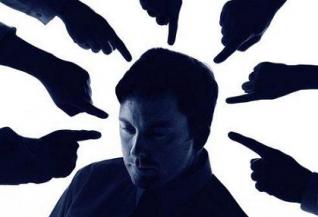 ELEŞTİRİ
edebiyatfatihi.net
I. METNİN TANIMLANMASI
1. METNİN TANIMLANMASI (paratexte) : Metnin adı, yazarı, yayın zamanı,
yayın yeri vb. tespit edilmeli ve bu bilgilerin metnin çözümlenmesine katkıları
araştırılmalıdır.
2. METNİN TARİHİ ŞARTLARI: Metnin yazıldığı devrin siyasî, sosyal ve
kültürel nitelikleri, edebî akımları, modaları...vb. göz önünde bulundurulmalı,
bunlar bilinmiyorsa araştırılmalı ve bu unsurların metnin analizine
yapabileceği katkılar düşünülmelidir.
3. TEMEL OLARAK HANGİ METİN TİPİ KULLANILMIŞTIR? : Tek bir metin
tipi mi kullanılmıştır? Yoksa birçok metin tipinden mi yararlanılmıştır? Birçok
metin tipinden yararlanılmışsa metne hakim olanı hangisidir?
4. METNİN TÜRÜ : Şiir, roman, hikaye, tiyatro... vb. Türün tespiti bazen çok
kolay, bazen güç, bezen ise imkansızdır. Bunun için çok zaman türü
belirlemek yetmez, metnin niçin o türe ait olduğunun belirtilerini bulmak ve
göstermek gerekir.
NOT: Bu bilgiler toplandıktan sonra, bunların metnin analizine ne gibi katkılar
yapabileceği mutlaka düşünülmelidir.
II. METNİN “SÖZCELEME HALİ”nin (énonciation) ANALİZİ
1) Kim anlatıyor? Kime anlatıyor? Hangi ortamda ve bağlamda anlatıyor? (zaman ve mekan)
2) Fikir eserlerinde anlatan kişi, yazardır.
3) Hikâye etme metinlerinde anlatan kişi “anlatıcı” adını alır.
4) Tiyatro eserlerinde konuşanlar, “şahıs”lardır, aktörler, bu şahısları dile getirir.
5) Şiirde anlatan, genel olarak şairdir.
6) Metin analizi yaparken anlatanın metne yansıyan “belirtiler”ini (indices) ve anlatıcının metin karşısında aldığı tavrı gösteren “belirtiler”i (modalisateurs) bulmak gerekir.
7) Metinde okuyucunun (recepteur) varlığı ve yeri araştırılmalıdır.
8) Alıntı sözler tespit edilmeli ve incelenmelidir.